HAYBER PAHTUNHVA
Alan: 101.741 km²

Hükümet başkanı: Mahmood Khan

Nüfus: 40,53 milyon (2017)
Hayber-Pahtunhva (Kuzeybatı Sınır Eyaleti) Pakistan'ın kuzeybatı alanında yer alan bölge. Bu bölgedeki dağlar Pakistan ve Afganistan arasındaki sınırı oluşturmaktadır. Ülkenin toplam alanının %6'sını kapsayan bölgede toplam nüfusun %13'ü yaşamaktadır. Bu bölgede yaşayan insanlara Peştun denmektedir.
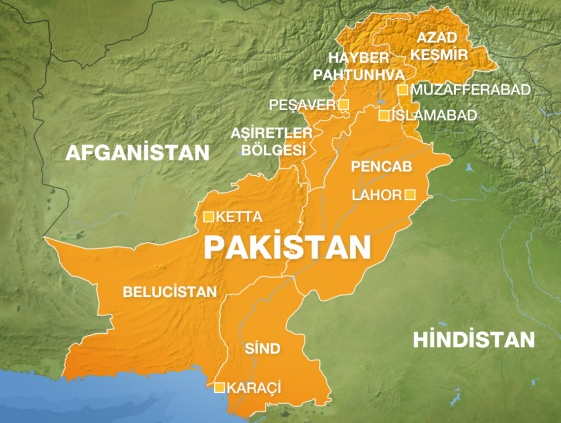 2017 de hesaplanan nüfusu 40,53 milyon dur. Bu bölge hem ekonomik hem de nüfus bakımından en büyük üçüncü eyalettir; ancak yüz ölçümü olarak en küçüğüdür. 2018 yılı itibariyle aşiret kürtlerinin oluşturduğu (FATA) denilen örgütte eyalete bağlanmıştır.
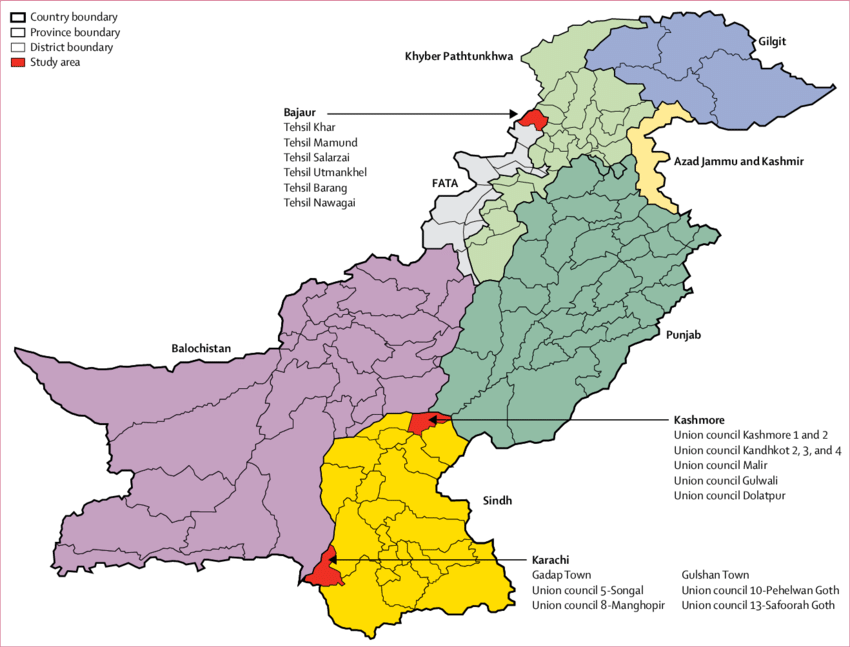 Hayber Pahtunhva’nın Bölgeleri
Bannu
Dera İsmail Khan
Hazara
Kohat
Malakand
Merdan
Peşaver
Bannu
Nüfus: 49.965 (2017)
Yerel saat: Salı 01:22
Havalimanlarının sayısı: 1
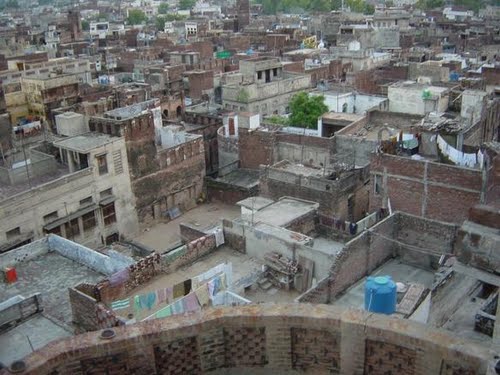 University of Science and Technology
Kuruluş tarihi: 2005
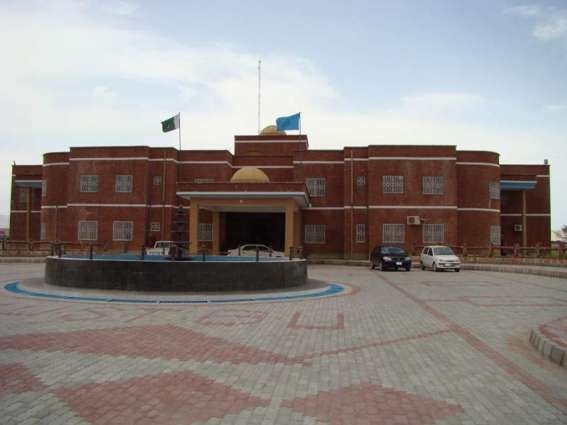 Government Post Graduate College
Kuruluş tarihi: 1951
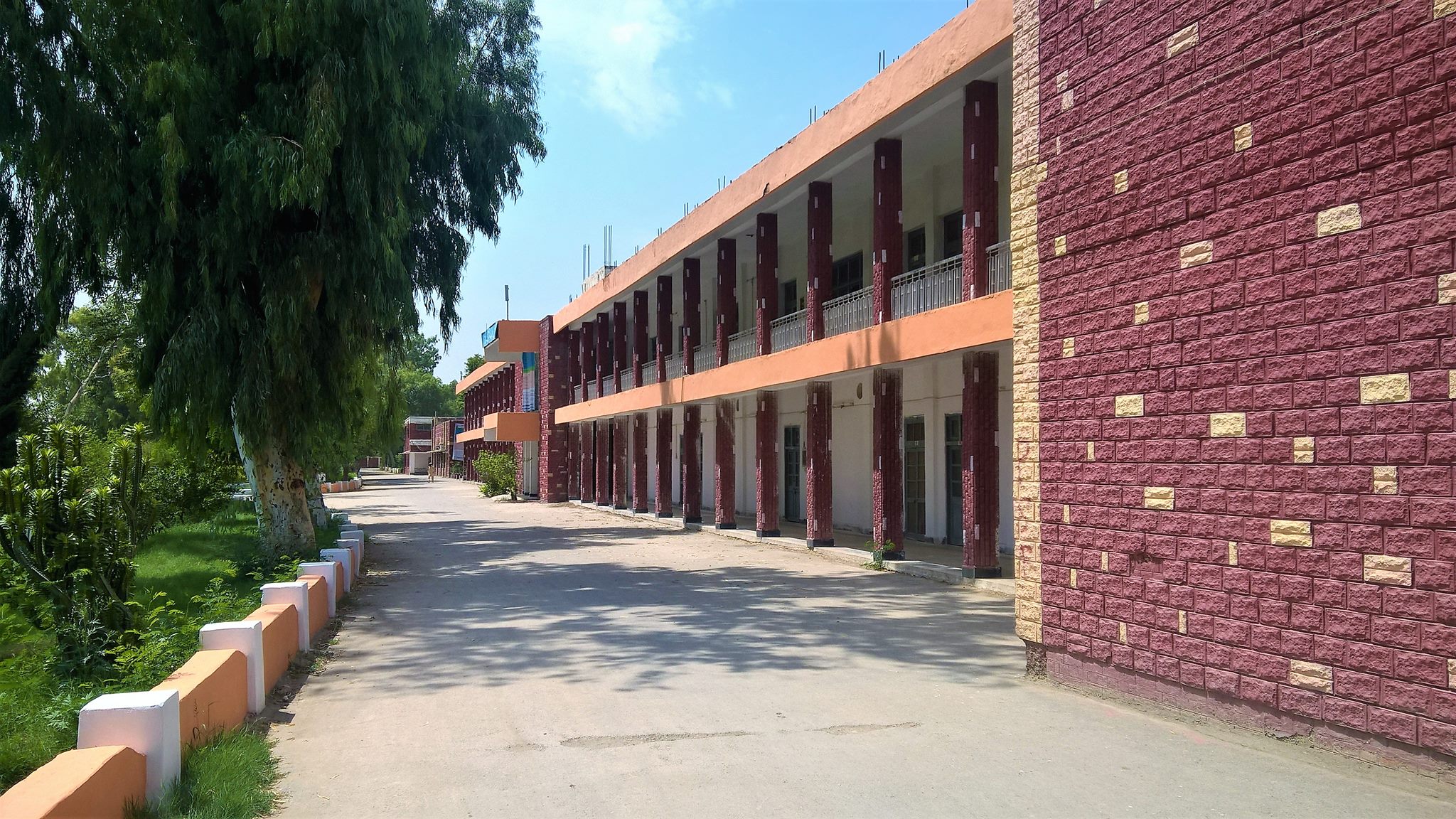 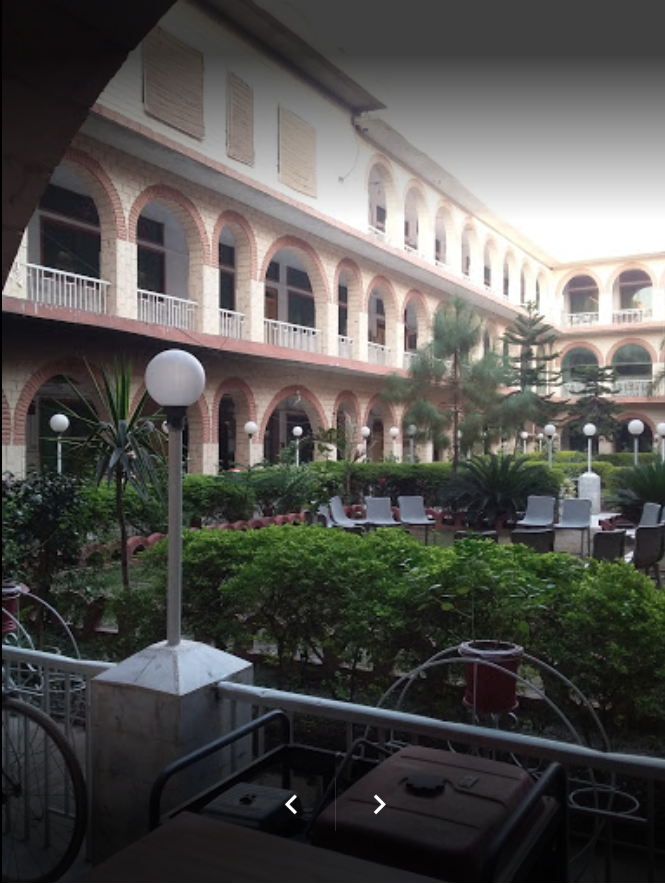 Bannu Medical College
Dekan: Professor Dr. Safeer Zaman
Kuruluş tarihi: 2006
Öğrenci sayısı: 700
Akademik personel: 80
Dera İsmail Khan
Rakım: 165 m
Nüfus: 217.457 (2017)
Yerel saat: Salı 02:24
Havalimanlarının sayısı: 1
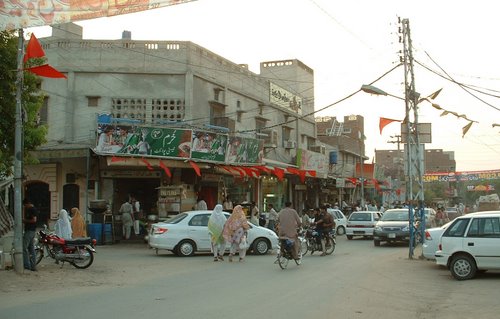 Gomal University (Pakistan’da bir devlet üniversitesi)
Kuruluş tarihi: 1974
 Öğrenci sayısı: 5.700
Akademik personel: 335
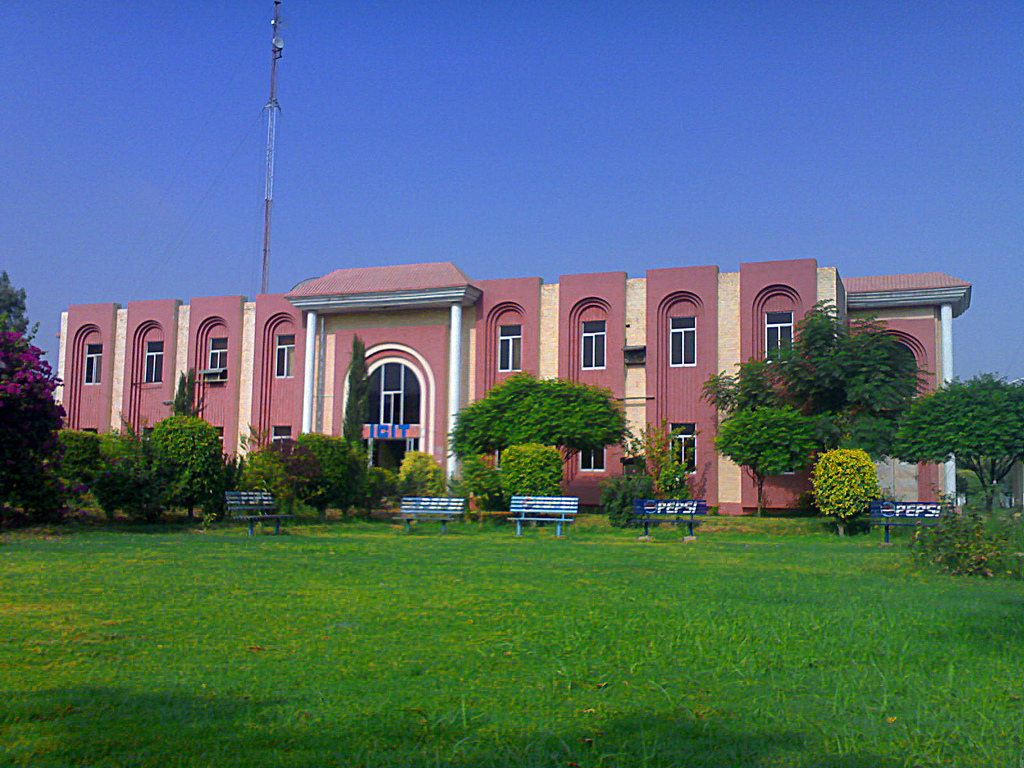 Hazara
Burada yaşayan halk Hazaralar olarak adlandırılır.
 650.000-900.000'in üzerinde bir nüfusa sahiptir.
Onlar Afganistan’daki üçüncü en büyük etnik gruptur.
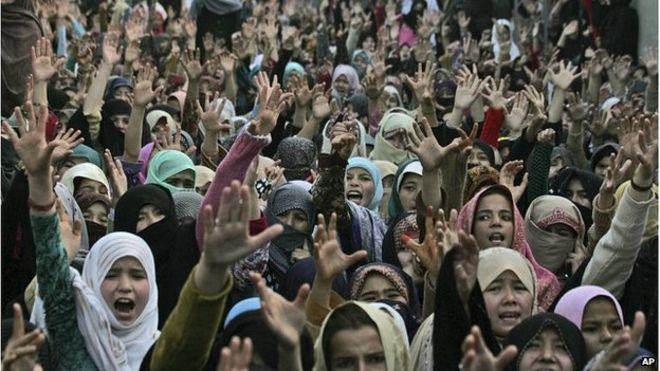 Kohat
Rakım: 489 m
Nüfus: 270.000
 Şehir, 15. yüzyılın sonlarından bu yana bölgede yaşayan Pashtunların Bangash kabilesinin merkezi olarak kabul edilir.
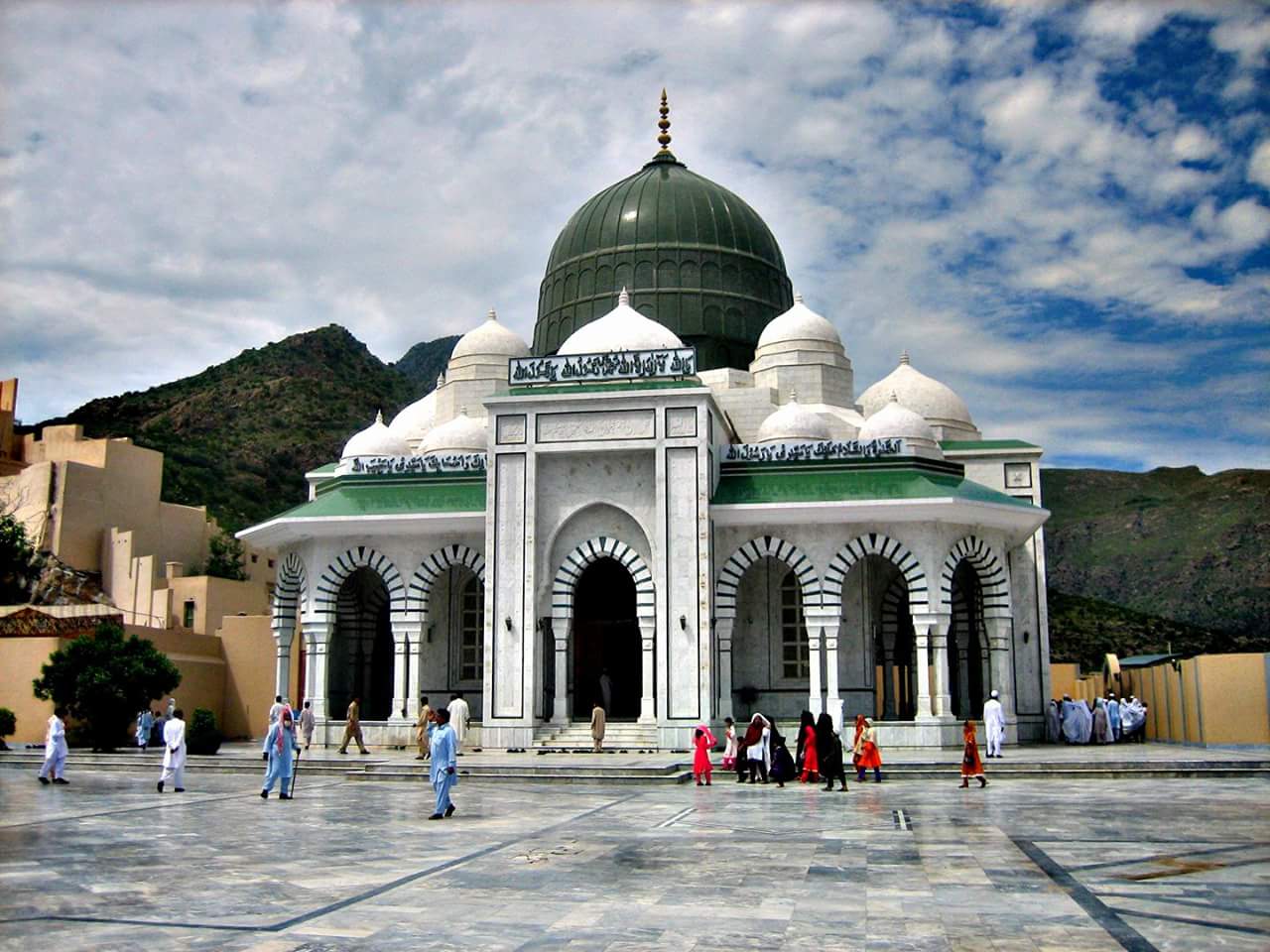 Kohat'ın yakın çevresi, 19. yüzyılın ortalarından ortalarına kadar İngiliz sömürgeci güçleri ve yerel kabileler arasında sıkça silahlı çatışma bölgeleriydi.
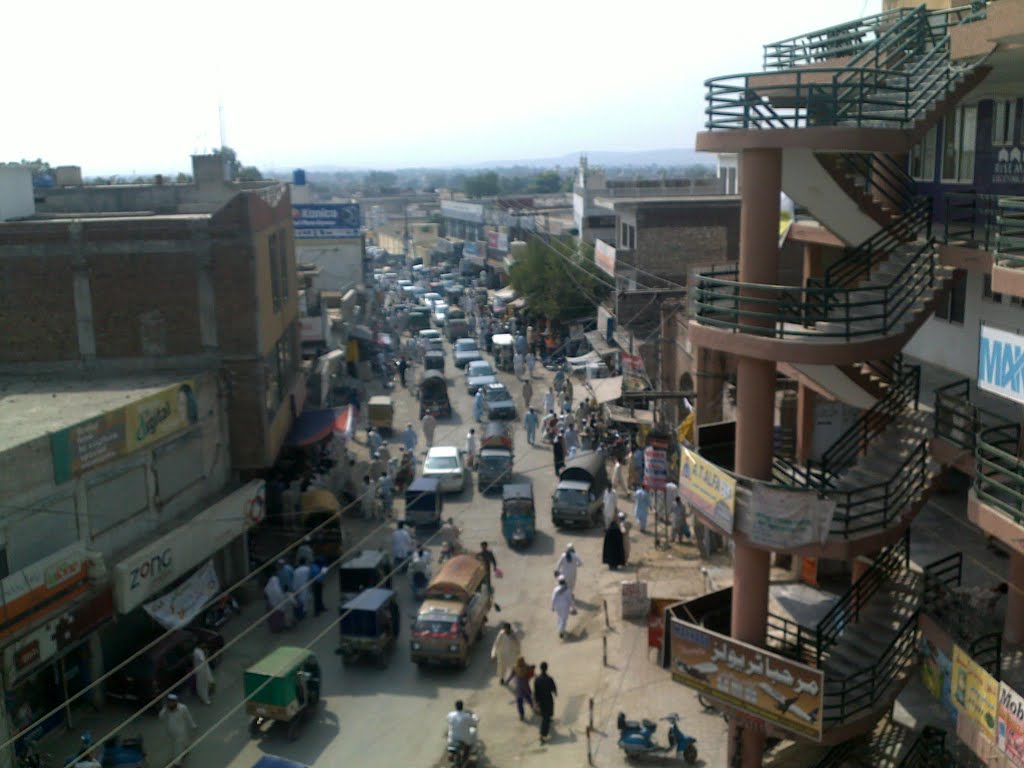 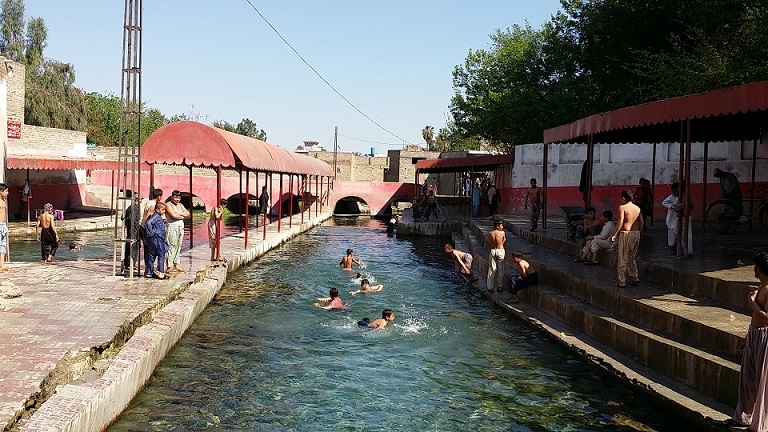 Kohat, Raja Kohat adıyla eski bir Budist kral tarafından kuruldu.
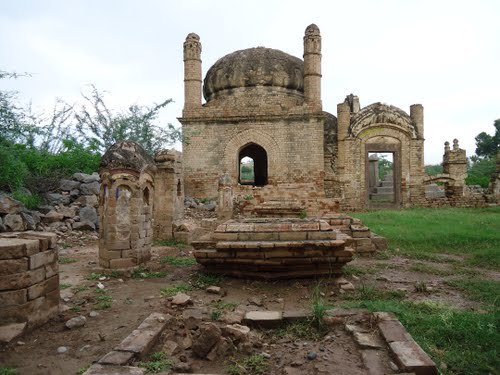 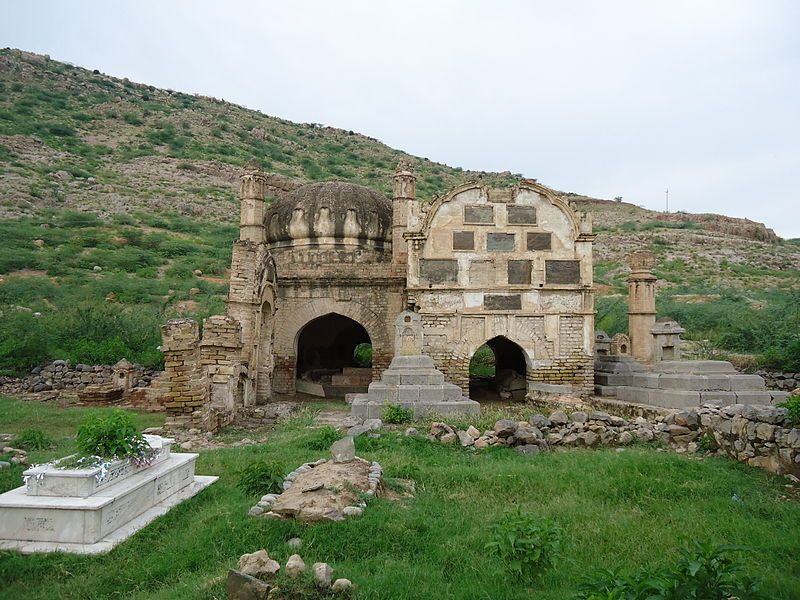 Kohat Grand Mosque
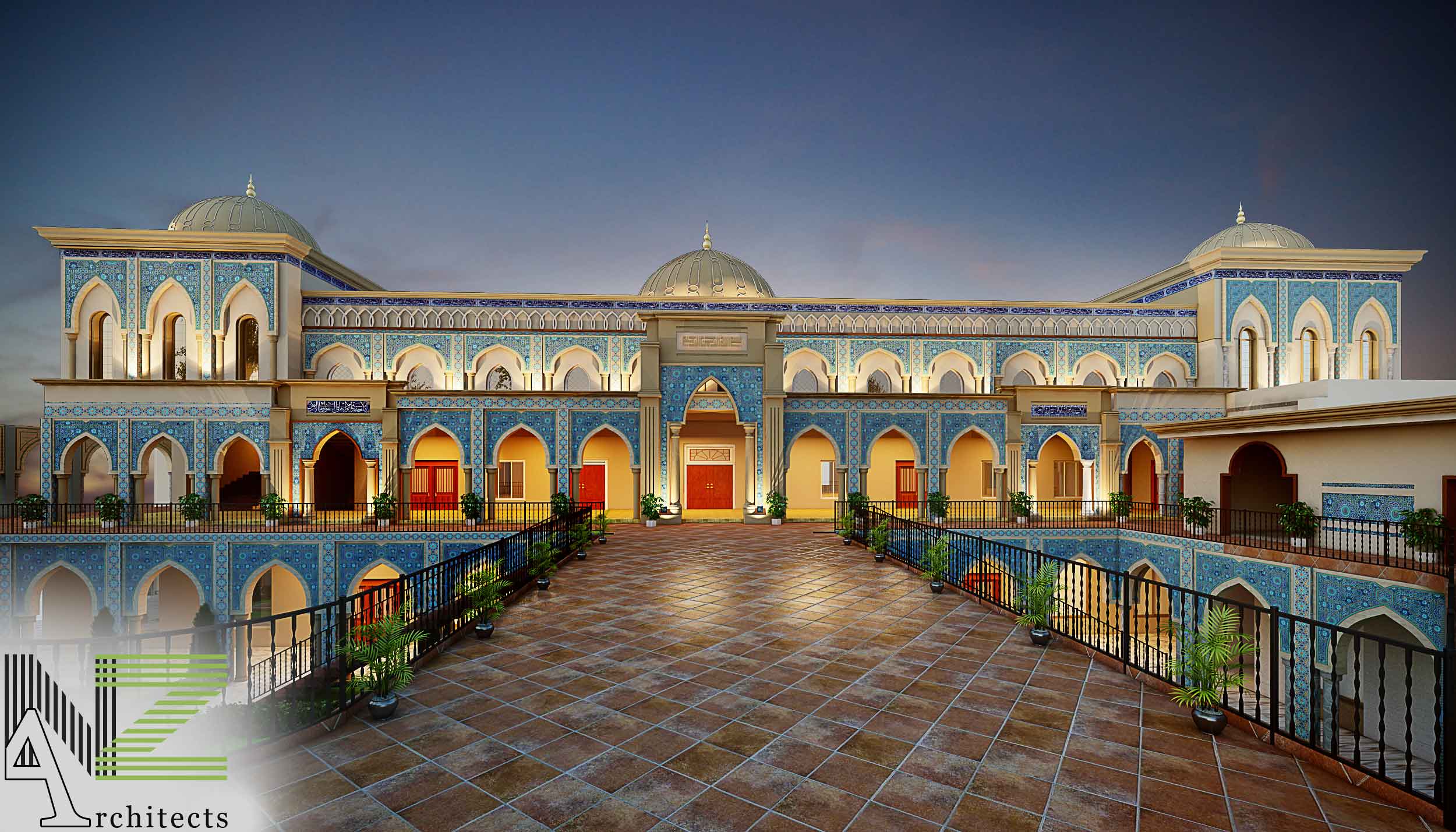 Tanda Dam
Tanda Barajı veya Tanda Gölü , Pakistan'ın Khyber Pakhtunkhwa eyaletindeki Kohat Bölgesi'nde yer alan küçük bir baraj ve göl parkıdır.
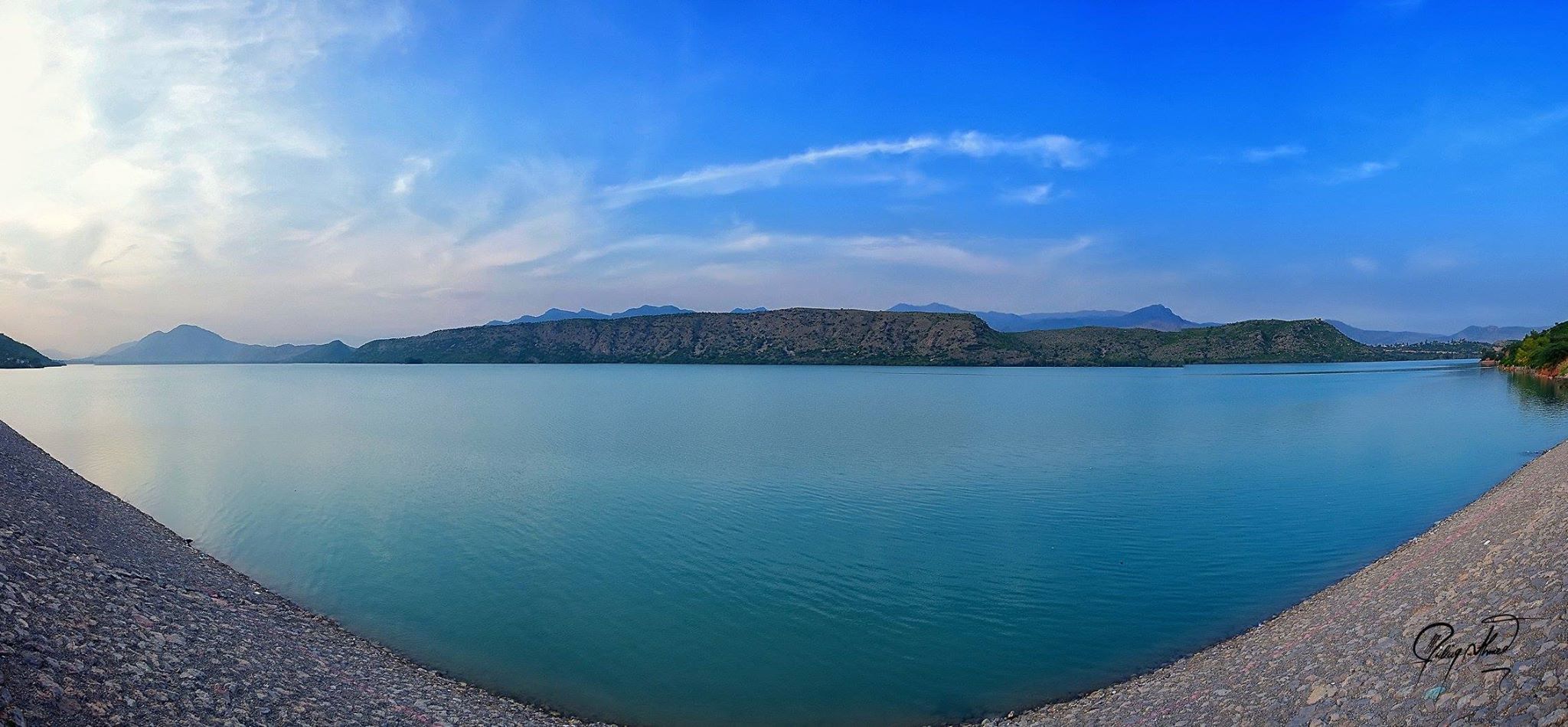 Baraj, Tanda Gölü'nün kanalları aracılığıyla Jurma, Şahpur ve birçok köye sulama için su sağlıyor.
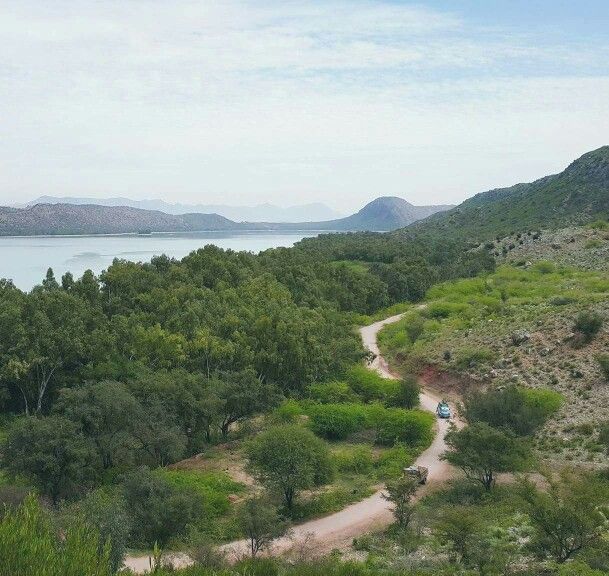 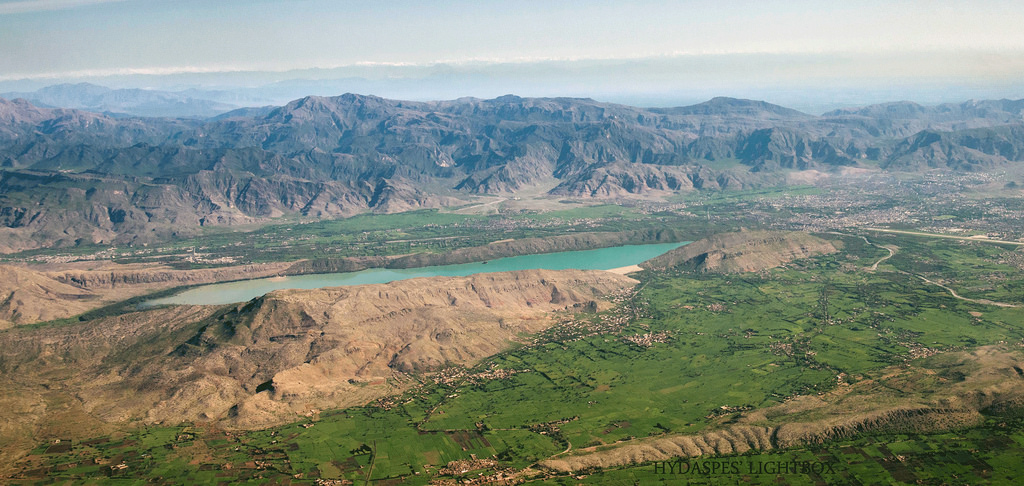 Malakand
Başkent: Batkhela
Malakand Bölümü , Pakistan'ın Khyber Pakhtunkhwa'nın ( Kuzey Batı Sınır Bölgesi ) idari bölümüdür
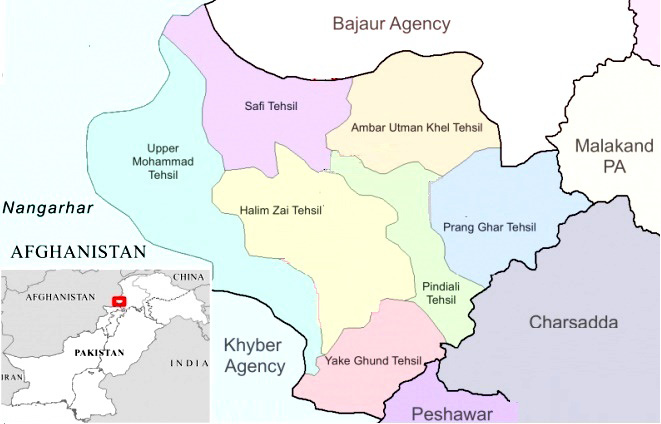 1970 yılına kadar bölge Malakand Ajansı olarak bilinen bir Aşiret Bölgesi idi. 
 1970 yılında, Malakand Bölümü, Chitral , Dir ve Swat 1969 yılında Batı Pakistan’a dahil edilmiştir.
Malakand’ın başkenti Shaidu Sharif’ dir. Ve en büyük şehri Mingora’dır.
University of Malakand
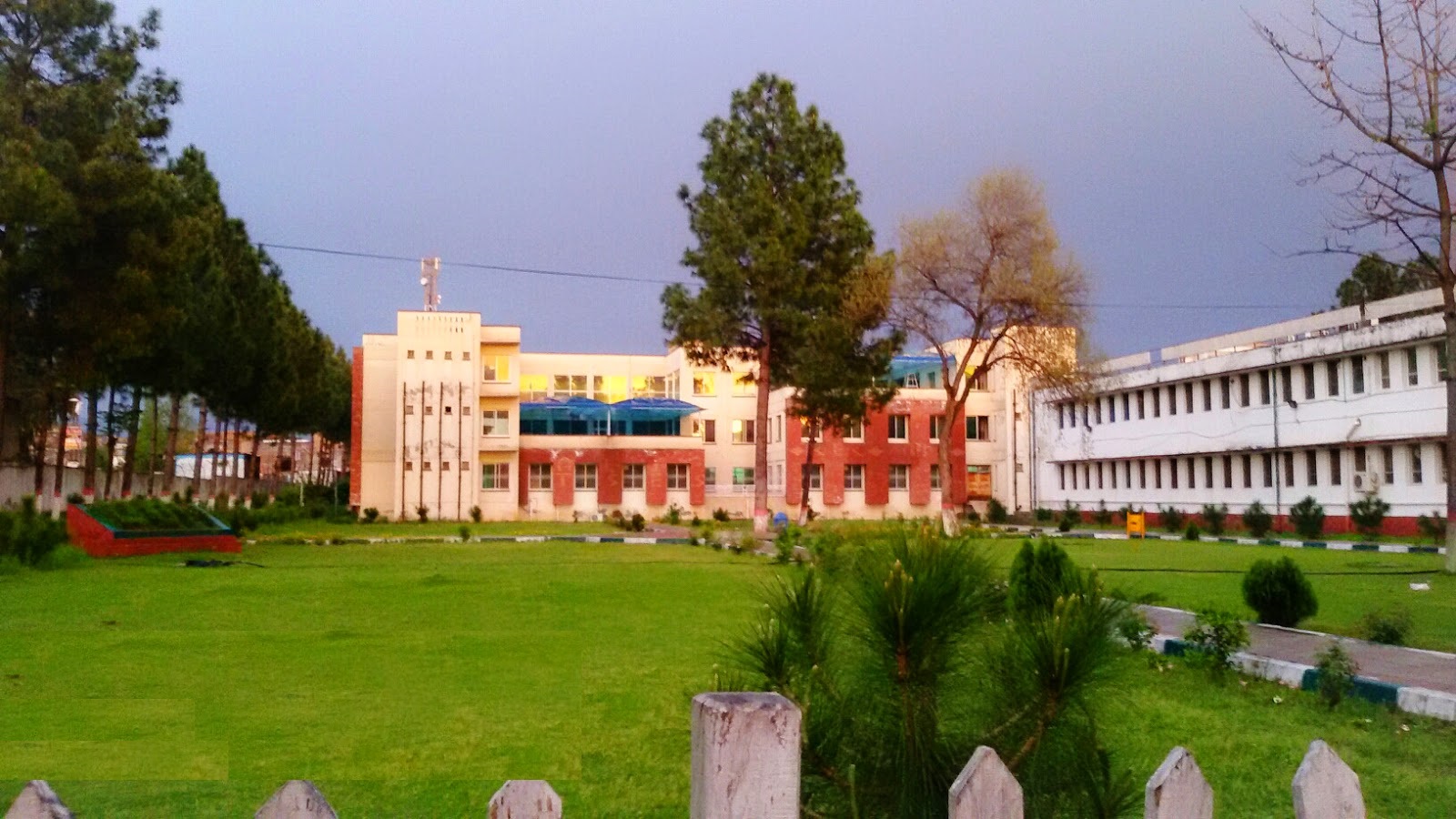 Mardan
Mardan, Pakistan’ın Hayber Pahtunhwa bölgesinde bulunan asırlık arkeolojik sit alanlarındaki zengin tarihe sahiptir. Orada yaşayan insanlar çok kibar ve yardımseverledir. Kendi mahsullerini oldukça zengin, taze ve sağlıklı beslenebilecekleri bir şekilde yetiştiriyorlar.
Mardan’ın havası kışın keyifli, yazları ise oldukça sıcak geçmektedir. Daha çok kış mevsiminde ziyaret edilmektedir. Çünkü kış mevsiminde gezginler yaz mevsiminden daha çok eğlenirler.
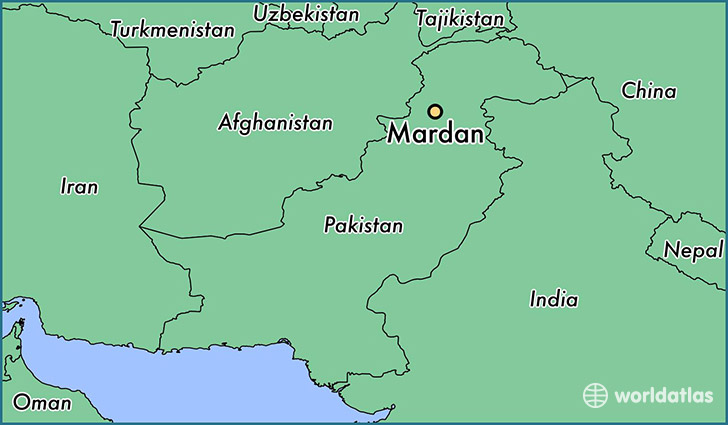 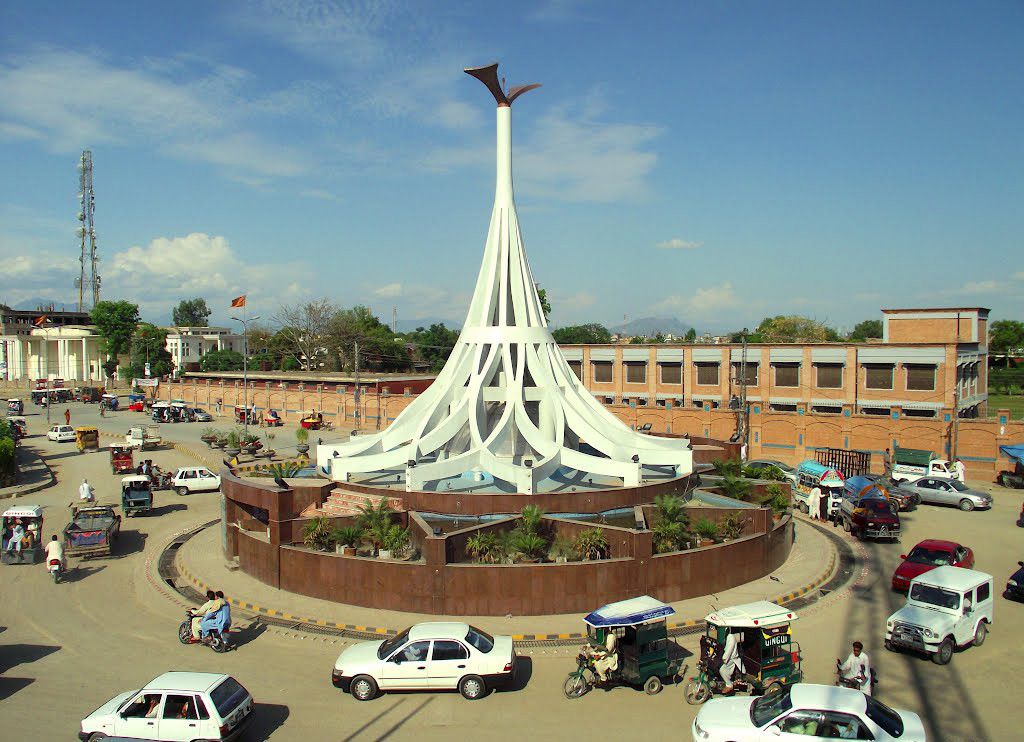 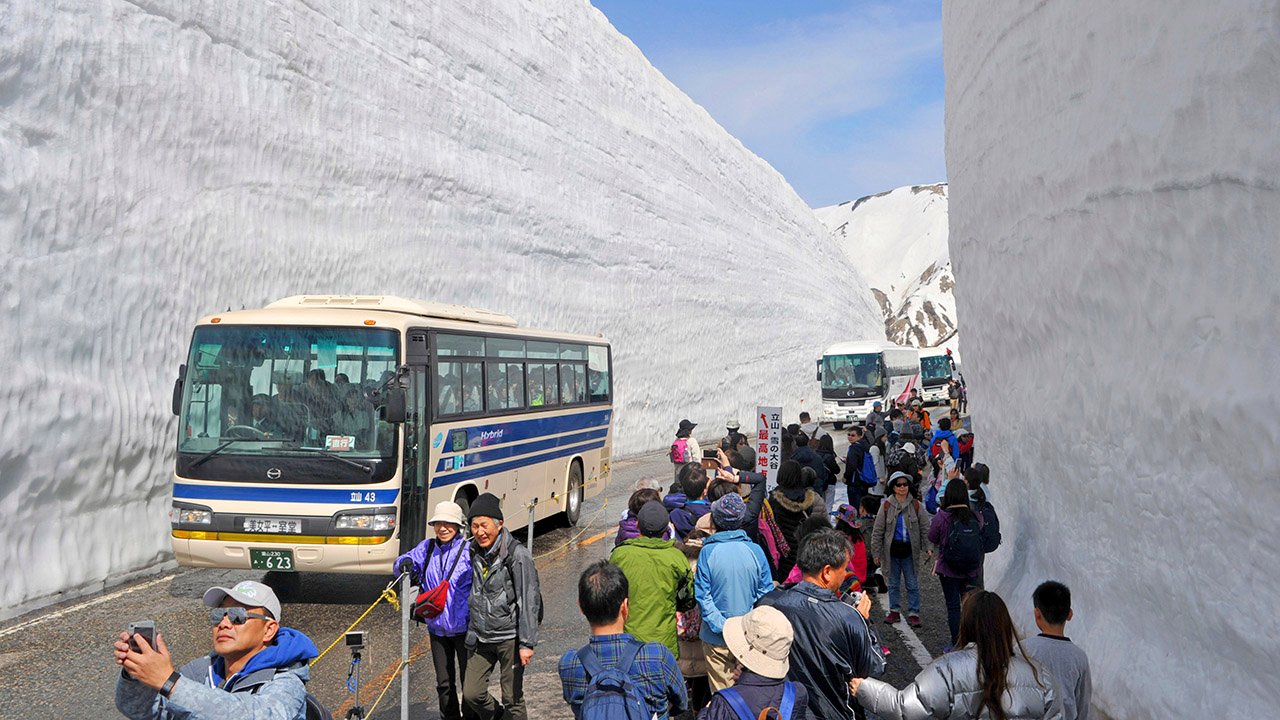 Peşaver
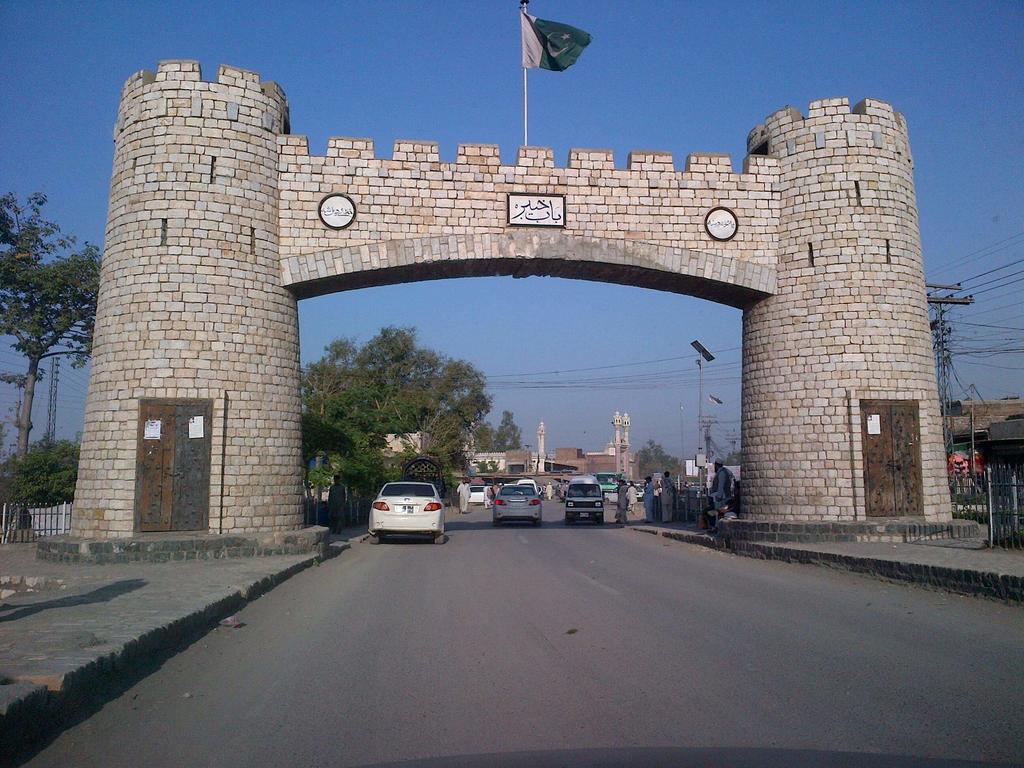 Peşaver Pakistan'da, Hayber-Pahtunhva eyaletinin merkezi olan şehir. 
Kâbil Irmağı'nın kolu Bara kıyısında, Lahor'un 385 km kuzeybatısındadır. 
Ünlü Hayber Geçidi'nin 15 km güneyinde yer alan kentin stratejik yeri önemlidir. 
Anlamı «sınır kenti» demektir. Geçmişte İpekyolu'nun önemli duraklarından biridir.
Şehirde bugüne ulaşan tarihî eserler arasında Bâlâhisar Kalesi ile Bâbür Valisi Mehâbet Han tarafından 1670’te yaptırılan ve kendi adını taşıyan, iç tezyinatıyla ünlü cami en önemli olanlardır.
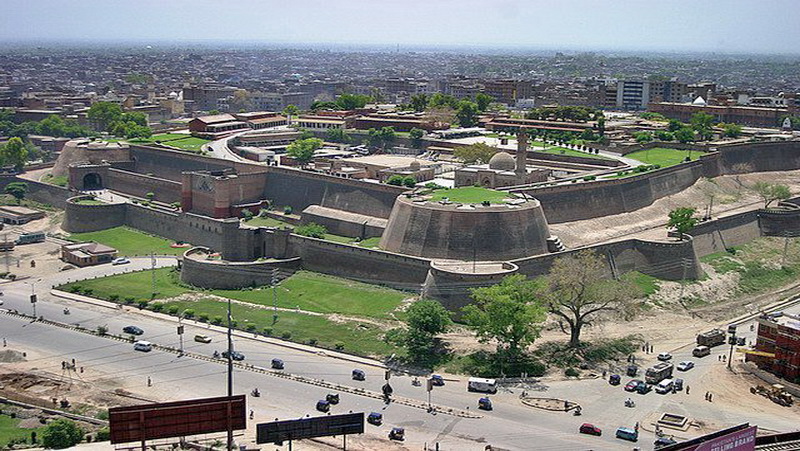 University of Peshawar
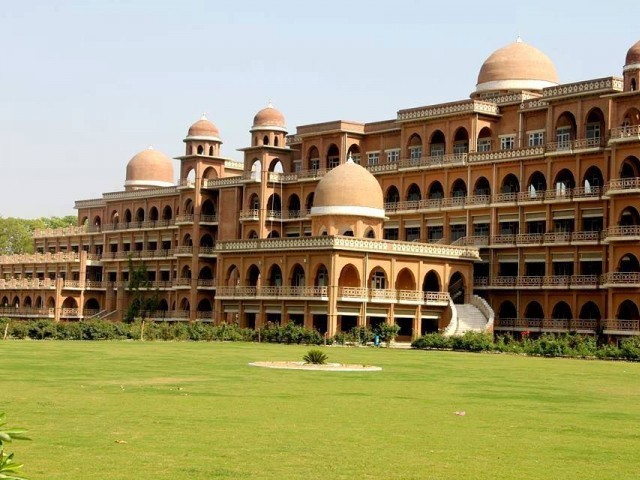 Rektör: Shah Farman
Kuruluş tarihi: 1950
Öğrenci sayısı: 14.060 (2010)
University of Engineering and Technology, Peshawar
KAYNAKÇA 
https://en.wikipedia.org/wiki/Khyber_Pakhtunkhwa